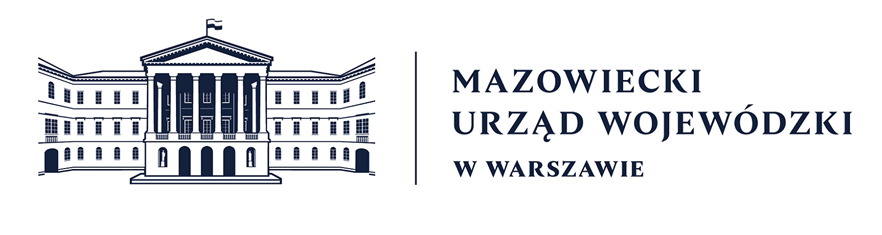 Wyniki kontroli
Warszawa, czerwiec 2019 r.
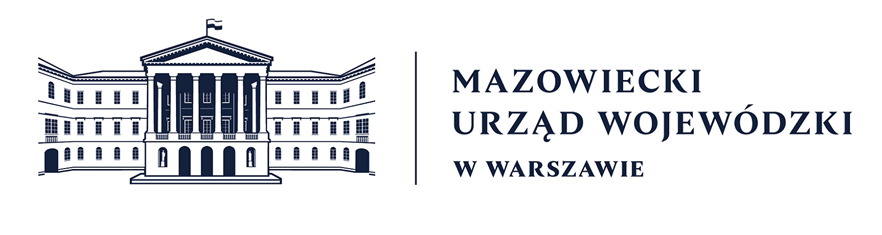 Upoważnienia
Każda osoba biorąca udział w postępowaniu administracyjnym musi mieć upoważnienie organu właściwego (dotyczy to także osób, które czasowo zostały oddelegowane do realizacji zadań),

Upoważnienia wydaje wójt/burmistrz/prezydent na wniosek kierownika jednostki realizującej zadania,

Upoważnienie musi mieć formę pisemną.
2
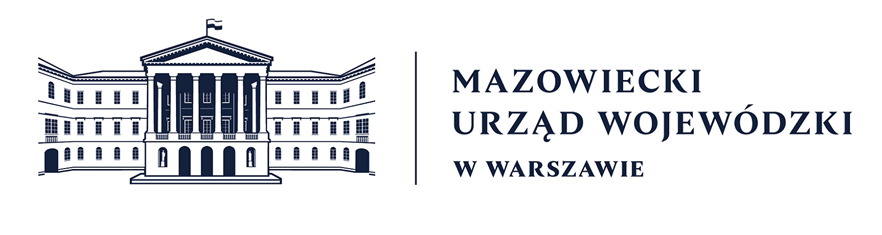 Upoważnienia od 1 lipca 2019 r.
Art. 10 ust 2: „Organ właściwy może, w formie pisemnej, upoważnić swojego zastępcę, pracownika urzędu albo kierownika ośrodka pomocy społecznej lub innej jednostki organizacyjnej gminy, a także inną osobę na wniosek kierownika ośrodka pomocy społecznej lub innej jednostki organizacyjnej gminy do prowadzenia postępowań w sprawach, o których mowa w ust. 1, a także do wydawania w tych sprawach rozstrzygnięć, w tym decyzji, oraz przekazywania informacji, o której mowa w art. 13a ust. 2.” 

Nowelizacja przepisu w związku z nową formą rozstrzygnięć w sprawach świadczeń wychowawczych oznacza konieczność aktualizacji wydanych wcześniej upoważnień
3
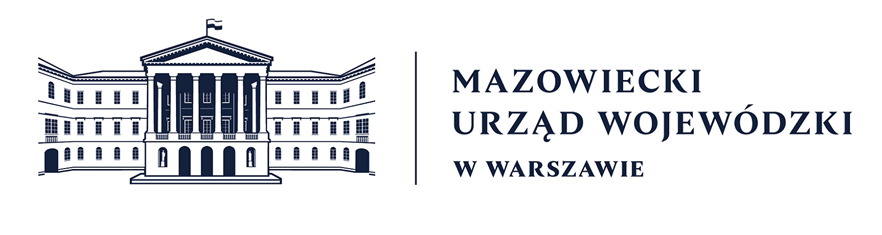 Wyniki kontroli - najczęstsze błędy:
Nieprawidłowo wypełnione wnioski – brak wezwań,
Brak informacji o pozostawieniu wniosku bez rozpatrzenia,  
Decyzje administracyjne:
Decyzje odmowne nie są natychmiast wykonalne (art. 27 ust. 3 ustawy o pomocy państwa w wychowywaniu dzieci, art. 32 ust. 1d ustawy o świadczeniach rodzinnych)
Nadawanie decyzji rygoru natychmiastowej wykonalności – art. 108 § 1 Kpa 
„Decyzji, od której służy odwołanie, może być nadany rygor natychmiastowej wykonalności, gdy jest to niezbędne ze względu na ochronę zdrowia lub życia ludzkiego albo dla zabezpieczenia gospodarstwa narodowego przed ciężkimi stratami bądź też ze względu na inny interes społeczny lub wyjątkowo ważny interes strony. W tym ostatnim przypadku organ administracji publicznej może w drodze postanowienia zażądać od strony stosownego zabezpieczenia.”
Art. 130 § 4 Kpa „Decyzja podlega wykonaniu przed upływem terminu do wniesienia odwołania, jeżeli jest zgodna z żądaniem wszystkich stron lub jeżeli wszystkie strony zrzekły się prawa do wniesienia odwołania.”
4
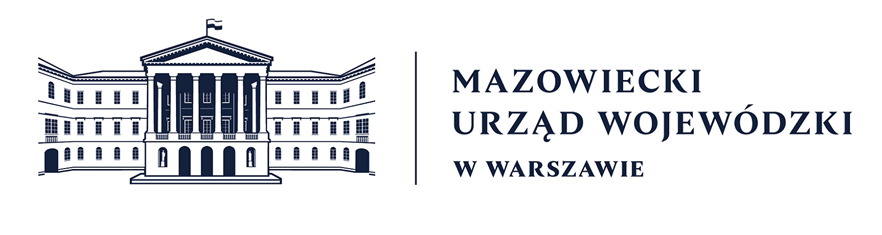 Wyniki kontroli – najczęstsze błędy:
Podstawa prawna – nie mające zastosowania akty wykonawcze, nieaktualne publikatory ustaw, przepisy nie mające zastosowania w konkretnej sprawie,

Nieprecyzyjne rozstrzygnięcie :

	„(…) przyznać świadczenie wychowawcze na dziecko: Jan Kowalski ur. 13.02.2019 r. na okres od 13.02.2019 r. do 30.09.2019 r. w wysokości 500,00 zł miesięcznie”

  Art. 5 ust. 2 W przypadku urodzenia dziecka albo ukończenia przez dziecko 18. roku życia kwotę świadczenia wychowawczego przysługującą za niepełny miesiąc ustala się, dzieląc kwotę tego świadczenia przez liczbę wszystkich dni kalendarzowych w tym miesiącu, a   otrzymaną kwotę mnoży się przez liczbę dni kalendarzowych, za które to świadczenie przysługuje. Kwotę świadczenia wychowawczego przysługującą za niepełny miesiąc zaokrągla się do 10 groszy w górę.
5
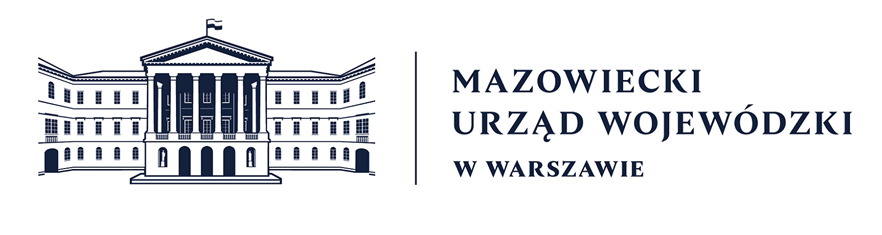 Wyniki kontroli – najczęstsze błędy:
„(…) przyznać świadczenie wychowawcze na dziecko: Jan Kowalski ur. 13.02.2019 r. na okres od 13.02.2019 r. do 30.09.2019 r. w wysokości 500,00 zł. miesięcznie”

      Art. 5 ust. 2 W przypadku urodzenia dziecka albo ukończenia przez dziecko 18. roku     życia kwotę świadczenia wychowawczego przysługującą za niepełny miesiąc ustala     się, dzieląc kwotę tego świadczenia przez liczbę wszystkich dni kalendarzowych      w tym miesiącu, a otrzymaną kwotę mnoży się przez liczbę dni kalendarzowych, za     które to świadczenie przysługuje. Kwotę świadczenia wychowawczego przysługującą     za niepełny miesiąc zaokrągla się do 10 groszy w górę.
6
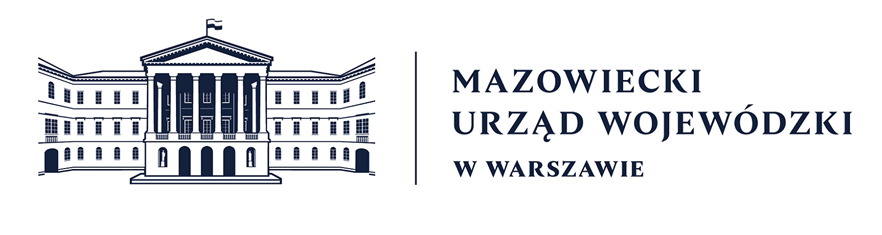 Wyniki kontroli – najczęstsze błędy:
Brak uzasadnienia prawnego i faktycznego – „i” to nie to samo co „lub”

Art. 107 § 1 pkt 6 Kpa -  Decyzja zawiera uzasadnienie faktyczne i prawne. 
Uzasadnienie faktyczne decyzji powinno w szczególności zawierać wskazanie faktów, które organ uznał za udowodnione, dowodów, na których się oparł, oraz przyczyn, z powodu których innym dowodom odmówił wiarygodności i mocy dowodowej, zaś uzasadnienie prawne - wyjaśnienie podstawy prawnej decyzji, z przytoczeniem przepisów prawa (art. 107 § 3 Kpa)  

Niedopuszczalnym jest brak uzasadnienia w decyzjach odmownych i uchylających!
7
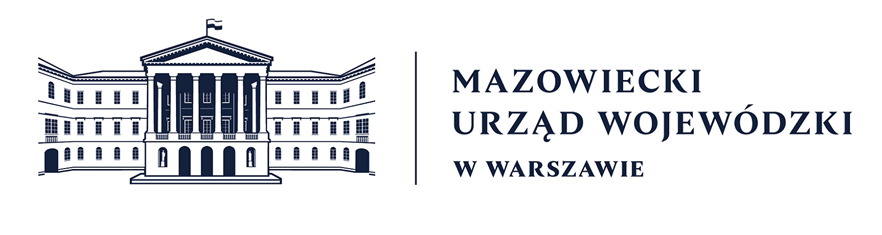 Wyniki kontroli – najczęstsze błędy:
Nieprawidłowy zapis w decyzjach zmieniających wysokość świadczenia:

 „ (…) postanawiam
                1. Wstrzymać z dniem 31.10.2018 r. zasiłek pielęgnacyjny w wysokości 153,00 zł
            2. Przyznać zasiłek pielęgnacyjny na okres od 01.11.2018 r. do 31.05.2019 r. w wysokości 184,42 zł miesięcznie.”
8
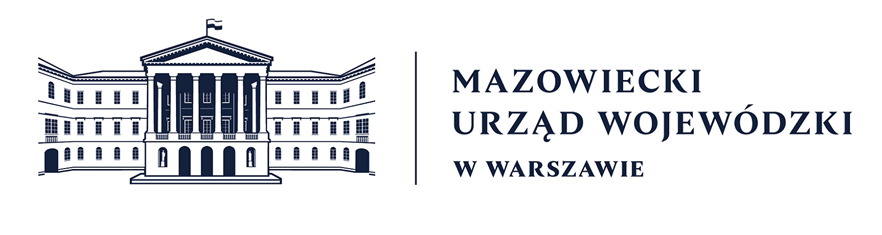 Uprawnienia wojewody :
Zadania zlecone z zakresu administracji rządowej podlegają zasadom określonym w ustawie z dnia 23 stycznia 2009 r. o wojewodzie i administracji rządowej w województwie (Dz. U. z 2017 r. poz. 2234 z późn. zm.).
W myśl art. 3 ust 1 pkt 4 przywołanej ustawy, wojewoda jest organem nadzoru nad działalnością jednostek samorządu terytorialnego i ich związków pod względem legalności. Wojewoda sprawuje kontrolę pod względem legalności, gospodarności i rzetelności wykonywanych przez organy samorządu terytorialnego zadań z zakresu administracji rządowej, realizowanych przez nie na podstawie ustawy lub porozumienia z organami administracji rządowej (art. 3 pkt. 2 ww. ustawy).
Wojewoda ma prawo wglądu w tok każdej sprawy prowadzonej w województwie przez organy administracji rządowej, a także przez organy samorządu terytorialnego w zakresie zadań przyjętych na podstawie porozumienia lub zadań zleconych. (art. 26 ust. 2 ww. ustawy).
9
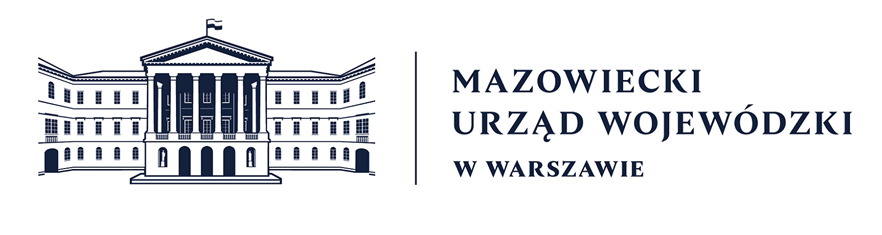 Prawidłowe tytułowanie przelewów:
Świadczenie wychowawcze – dodatkowa adnotacja o treści: „R.500+”
 Świadczenie „Dobry start” – dodatkowa adnotacja o treści: „PDS”
 Wspólny przelew - dodatkowa adnotacja o treści: „R.500+PDS”

Powyższe oznaczenie przelewów umożliwia bankom i organom egzekucyjnym identyfikację wypłacanego świadczenia wychowawczego i świadczenia dobry start, które są wolne od egzekucji zarówno w postępowaniu cywilnym jak i w administracyjnym postępowaniu egzekucyjnym.
10
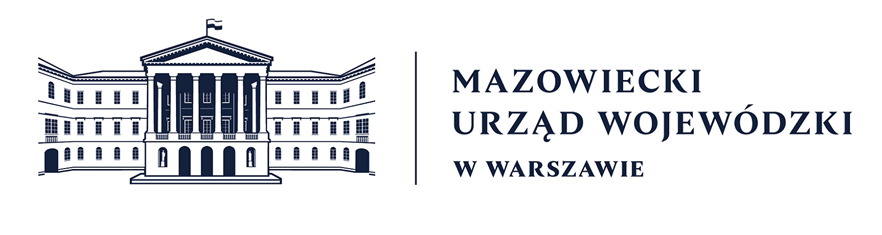 DZIĘKUJĘ ZA UWAGĘ.
11